ACESSIBILIDADE E A ESCOLHA LOCACIONAL 
DOS ARRANJOS FAMILIARES
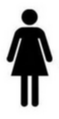 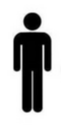 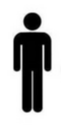 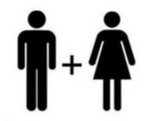 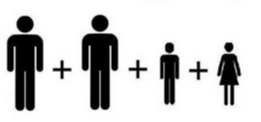 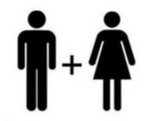 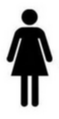 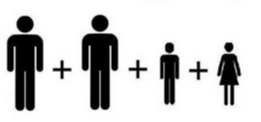 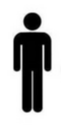 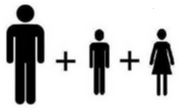 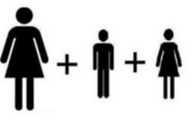 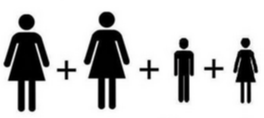 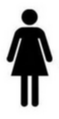 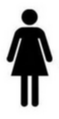 SER-457-3: População Espaço e Ambiente

Aluna: 
Tatiana Kolodin Ferrari
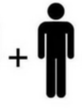 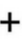 Origem e Conceito: Acessibilidade
Termo utilizado pela primeira vez na década de 1920 na área de teoria da localização e planejamento econômico regional (Batty, 2009)

Termo se torna importante a partir dos estudos de planejamento de transportes

Primeira formalização: HANSEN, 1959 – define acessibilidade como o potencial de oportunidades para interação.
“accessibility is a measurement of the spatial distribution of activities about a point, adjusted for the ability and the desire of people or firms to overcome spatial separation” (HANSEN, 1959)



                                  Medida de interrelação entre os meios de locomoção e o uso da terra.
Acessibilidade
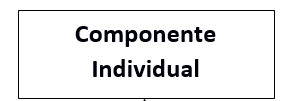 Abordagem baseada nas atividades (place-based)

Características individuais também geram grande influência sobre as decisões de locomoção e uso do espaço urbano;

Impedimentos em relação ao tempo – (space-time prism (STP), MILLER)

Tecnologias da informação
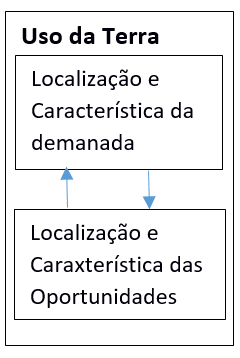 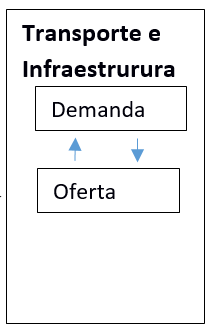 Acessibilidade
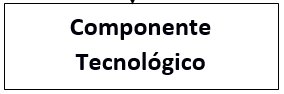 COMPONENTE USO DA TERRA
Dividimos a análise do uso da terra em relação a: 
oferta, que se refere a quantidade, qualidade e distribuição espacial da oportunidades; e 
demanda, referente a localização dos indivíduos, que geram o local de origem da demanda a alguma oportunidade.
NETE TRABALHO O FOCO ESTÁ NA “DEMANDA”

PERGUNTA: COMO OS INDIVÍDUOS ESCOLHEM A SUA LOCALIZAÇÃO?
                     COMO AS FAMÍLIAS ESCOLHEM SEU LOCAL DE RESIDÊNCIA?
Localização e Característica da Demanda
Teoria Econômica de Maximização da Utilidade

Outro fatores importantes.


Com base na literatura existente considerou-se como os principais fatores a influenciar as escolhas pelo local de residência: 
o preço da terra, 
a acessibilidade, 
as amenidades locais, 
característica das estruturas residênciais, 
vizinhança, 
status social e a comunidade 
e o arranjo familiar constituído.
Metodologia
Caracterização dos Arranjos Familiares
Metodologia
Base de Dados
Microdados do Censo Demográfico, 2010:

Estrutura das Famílias
Recorte Populacional por Área de Ponderação
Viagens realizadas ao trabalho pelos chefes de família
Objetivo foi:
-    Observar se há padrões de localização entre as diferentes estruturas de arranjos familiares;
Indentificar se há diferenças significativas entre os diferentes tipos de arranjos familiares;
-    Identificar se há diferenças entre os mesmos arranjos que residem em diferentes áreas de ponderação.
Resultados
Tabela 2 – Estatística Descritiva do Percentual de Distribuição dos Arranjos Familiares segundo Área de Ponderação, São Paulo, 2010
Resultados: Arranjo Nuclear
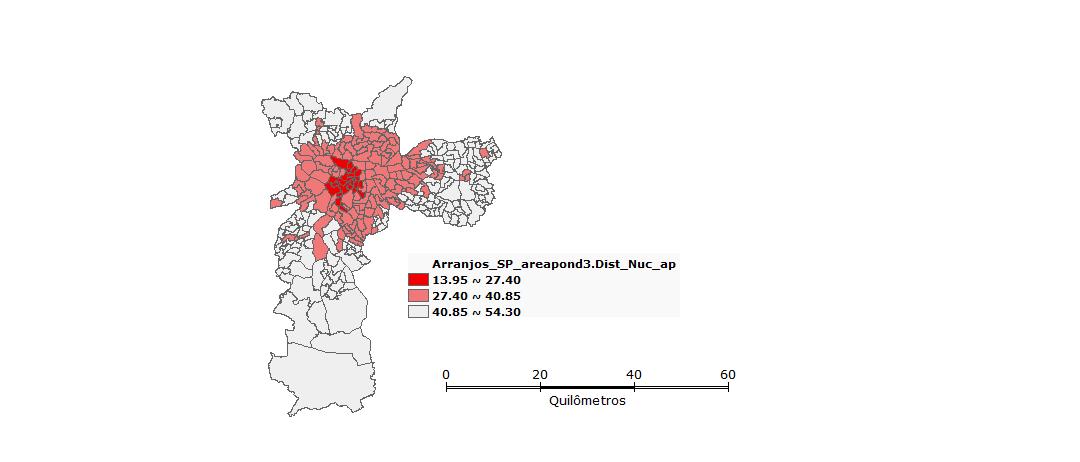 Mapa 1 – Mapa da distribuição percentual do arranjo nuclear sobre as áreas de ponderação
Resultados: Arranjo Unipessoal
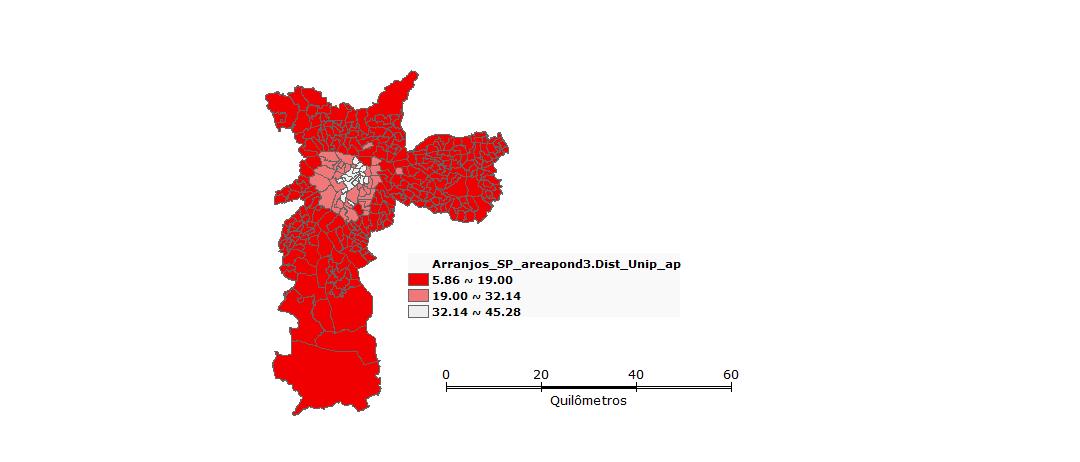 Mapa 2 – Mapa da distribuição percentual do arranjo Unipessoal sobre as áreas de ponderação
Resultados: Arranjo Matrimonial
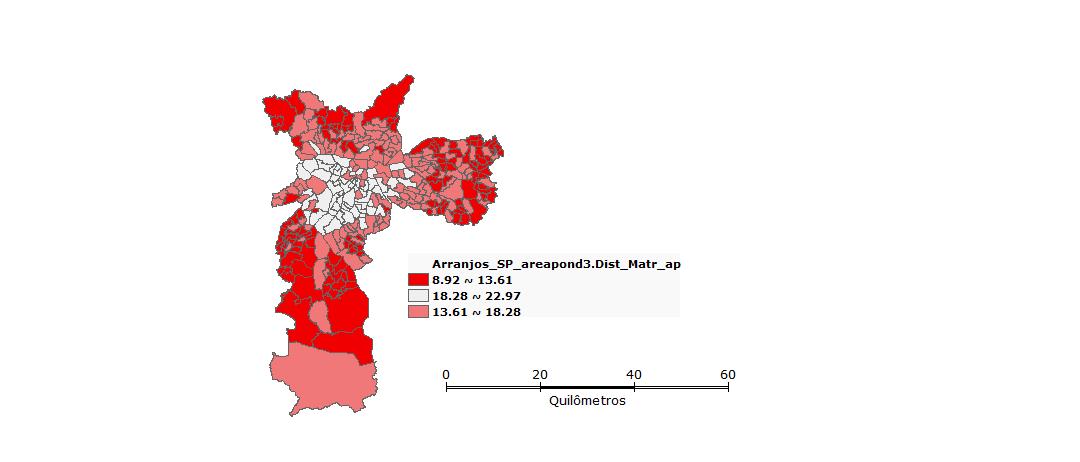 Mapa 3 – Mapa da distribuição percentual do arranjo Matrimonial sobre as áreas de ponderação
Resultados: Arranjo Monoparental
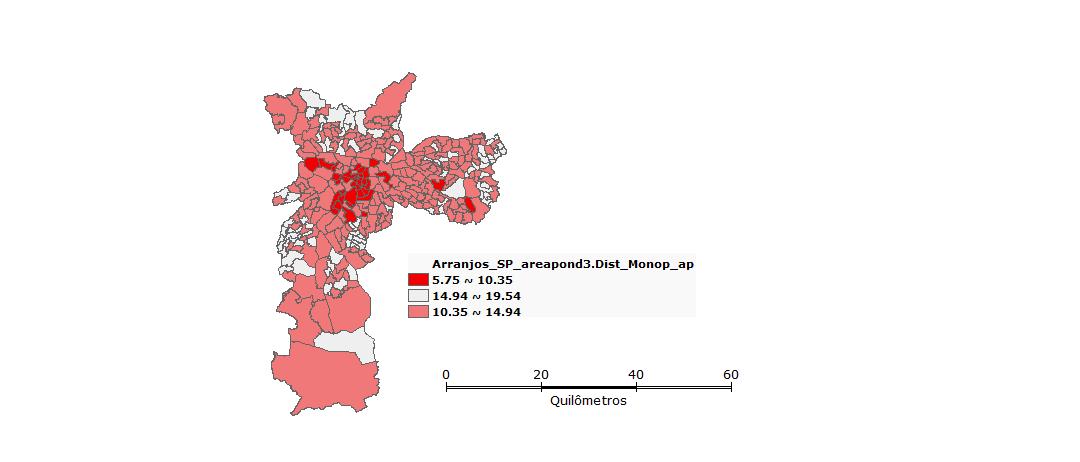 Mapa 4 – Mapa da distribuição percentual do arranjo Monoparental sobre as áreas de ponderação
Resultados: Arranjo Composto
Mapa 5 – Mapa da distribuição percentual do arranjo Composto sobre as áreas de ponderação
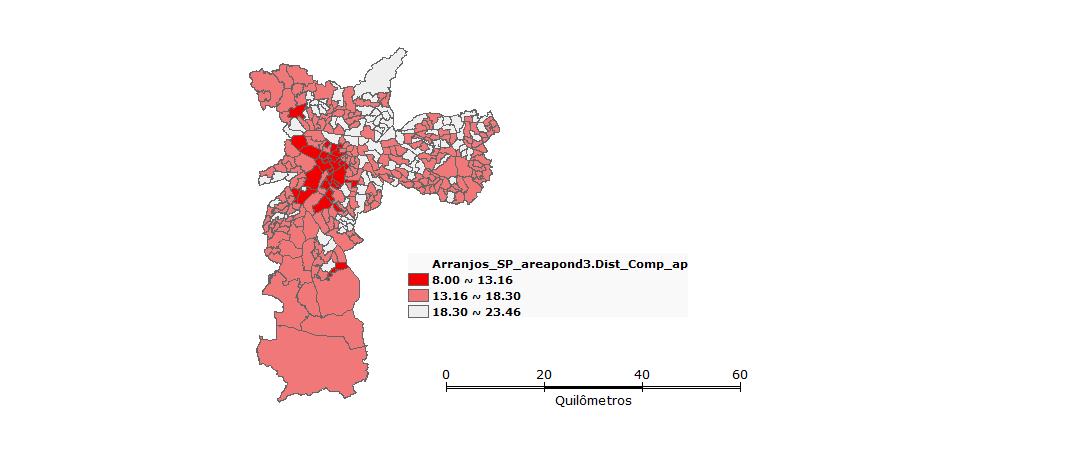 Resultados e Discusão: Deslocamento
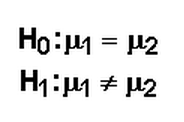 Teste t :
Conclusão
Neste artigo consideremos a questão de se realmente o arranjo familiar é um fator levado em conta pelos indivíduos ao decidir seu local de residência. 

Pela análise exploratória obserou-se que existe um padrão de localização dado a estrutura familiar sobre o território de São Paulo



O passo seguinte foi observar se existe diferença significativa no deslocamento tanta entre os grupos quanto intra grupo. 

Resultados ainda não concluídos.